Welcome to 
Leipzig University of Applied Sciences
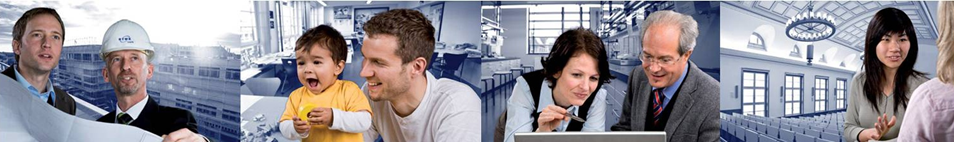 JOB-JO
Kick-Off Meeting 24.-26.02.2019
Dr.Riyadh Qashi
M.Sc. Alex Dekin
Our University
7 Faculties:
Architecture and Social Sciences
Business Administration
Civil Engineering
Computer Science, Mathematics and Natural Sciences
Electrical Engineering and Information Technology
Mechanical and Energy Engineering
Media
About 6000 students, 250 professors, 350 staff members
Chancellor 
of the HTWK:

Prof.
Gesine
Grande
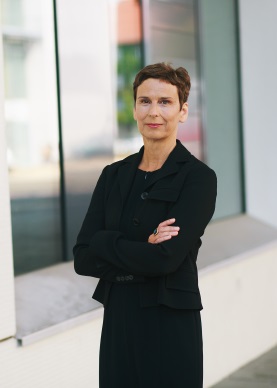 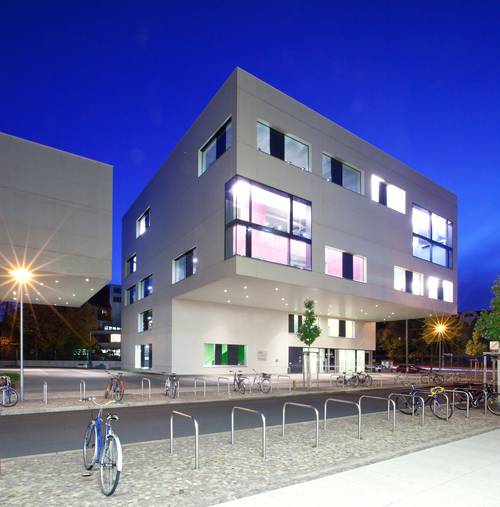 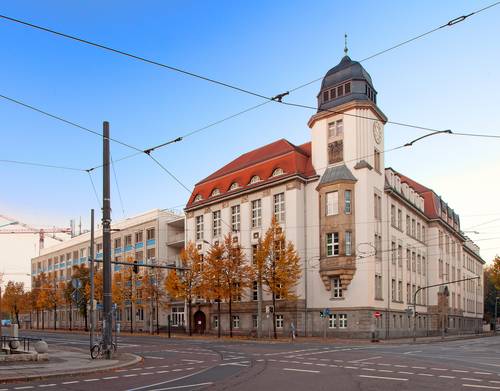 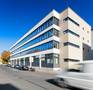 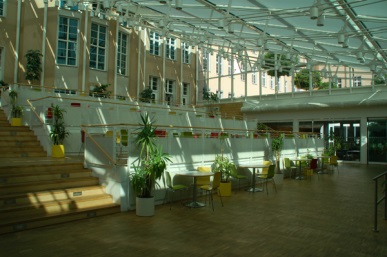 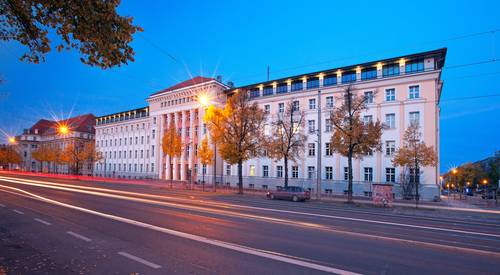 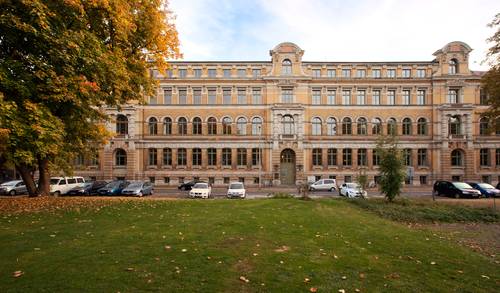 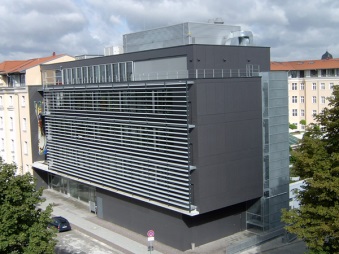 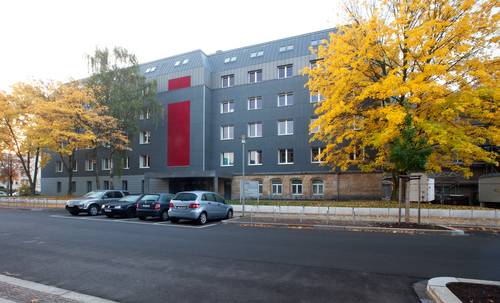 Our Faculty
Beneficial combination of Computer Science, Mathematics andNatural Sciences
Professors by Knowledge field

Computer Science					Mathematics

Physics			Chemistry

Languages
15			  			       8
3			  1
1
Administrative, technical, computing and additional teaching staff:  30
Degree Programmes
6 degree programmes
Applied Mathematics (Bachelor)7 terms, 3.5 years
Computer Science (Bachelor)6 terms, 3 years
Media Informatics (Bachelor)6 terms, 3 years

Applied Mathematics (Master)3 terms, 1.5 years 	        
Computer Science (Master)4 terms, 2 years
Media Informatics (Master)4 terms, 2 years
Bachelor: base study: 1. - 3. semester, main study: 4. – 6 semester 
(practical semester: 5. semester, bachelor thesis:  6. semester)
At the moment: about 600 students at the Faculty
Projects
EU-Tempus and Erasmus+ Projects

EU-Tempus Projects 
	“eMeReCU”, “JointLab”, “Intercollegia”, “EU-TraceFer”, “EduViSim”, 
	“InterSCAN”, “itsofteam”, ”UnIvEnt”

EU-Erasmus+ Projects
	2015:  Co. “VTC”, “ModeHEd”,  Partner. “INVENT”, “METHODS”, “LPEB”, 
	2016:  Co. “OPATEL”, “MAGNET”,  Partner.  “BITPAL”, ”FoodQA”, ”LMPI”, 
	2017:  Co. ”MediTec”
CAREER: Possibilities during and after graduation
The Staff of the Federal Employment Agency advises on the HTWK campus every Thursday on application, Job and career chances

The job portal publishes offers for final theses, internships, job offers, student jobs and student work positions

The Graduate Center of the HTWK Leipzig informs and advises on promotion-related questions
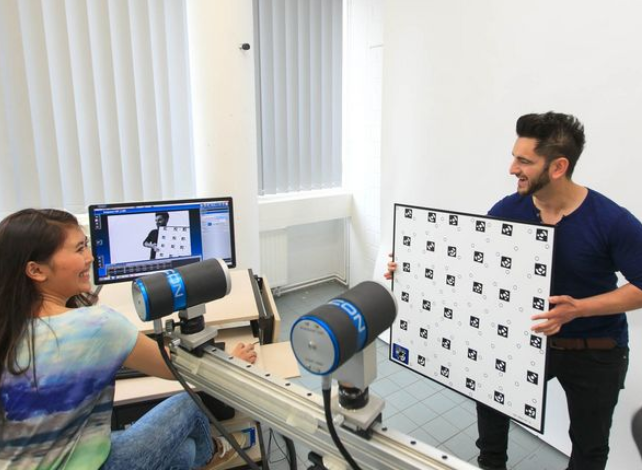 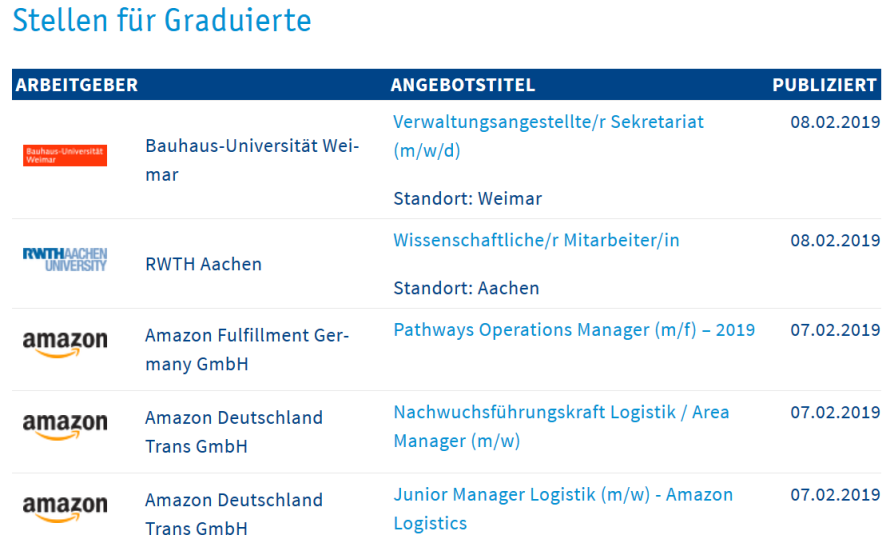 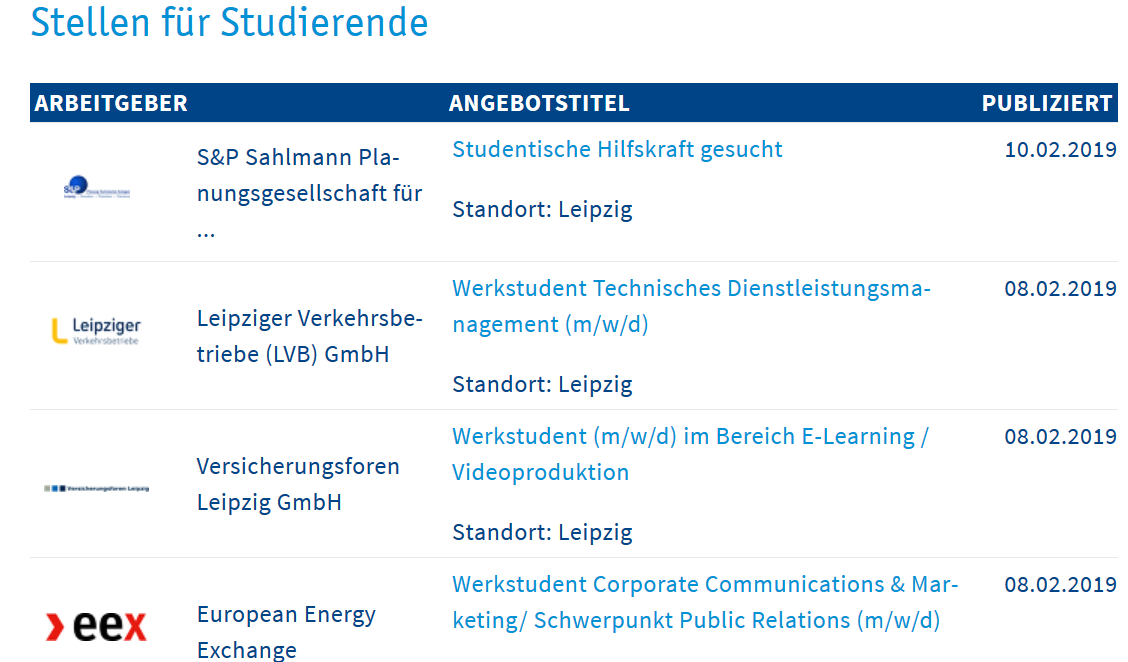 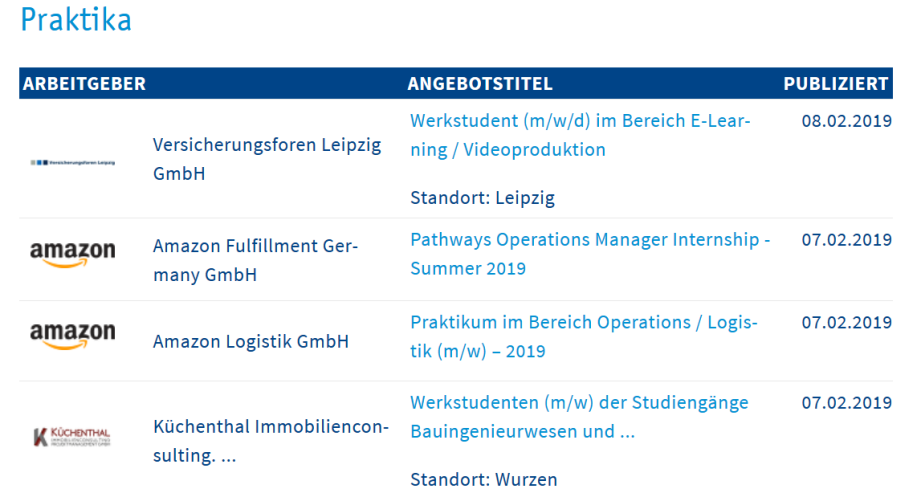 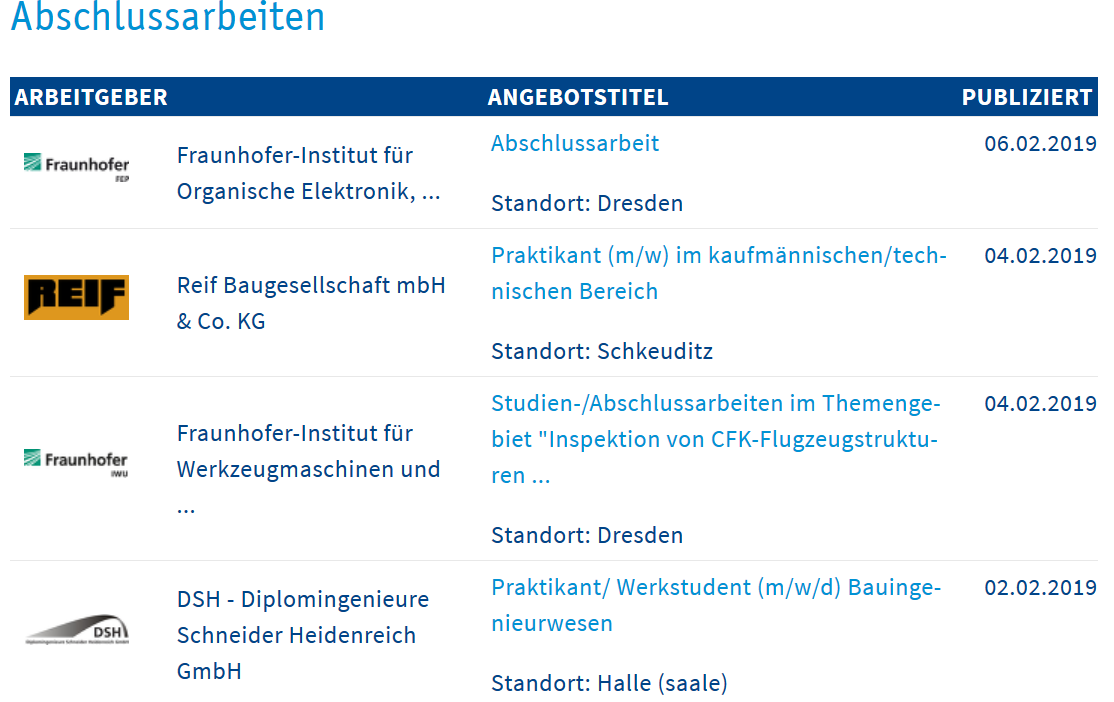 Studifit at HTWK
Application coaching and company contacts

Studifit: organises workshops and services available for job seekers 
Get in touch with companies in your business Branch
Studifit offers workshops such as: 
Job application and cover letter: How to Write a Job Application Letter and CV?
Individual application consultations
Studifit organizes an event "Companies for Guests": in order to get professionals from HEIs
Events on Start Ups: experiences, what you as an applicant and new employees need to start a business
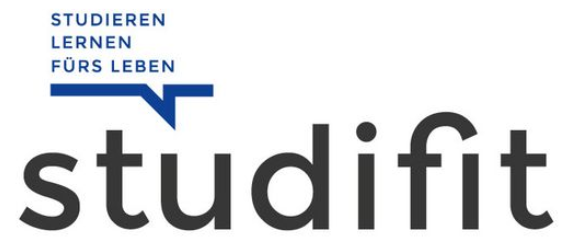 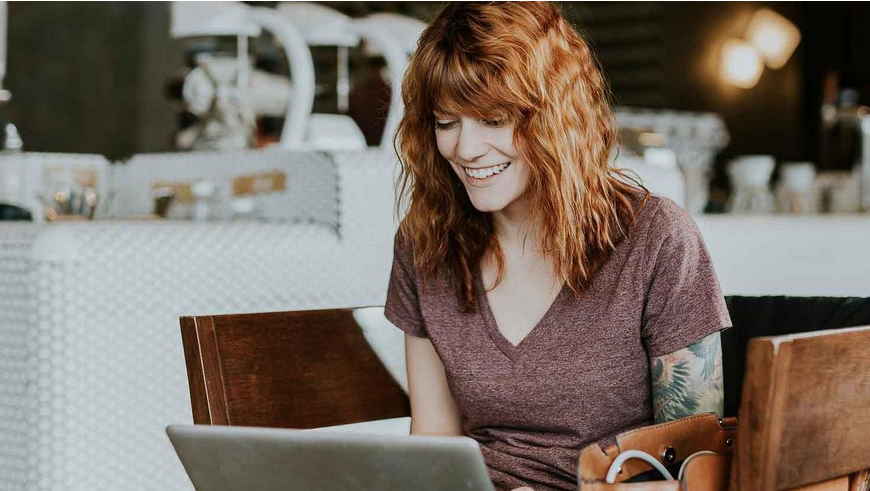 Many Thanks for Your Attention